ES202 Introduction to Topographic Maps
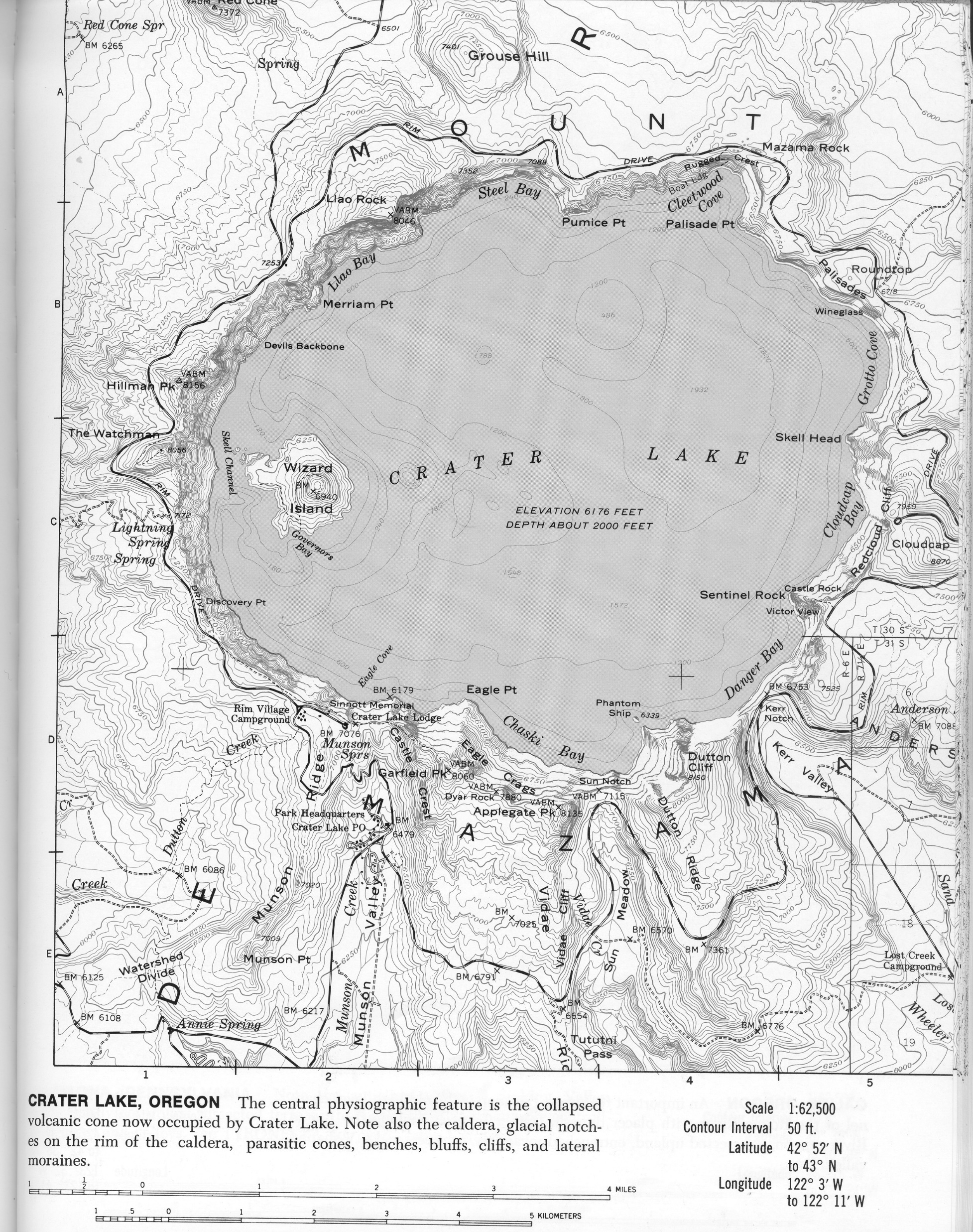 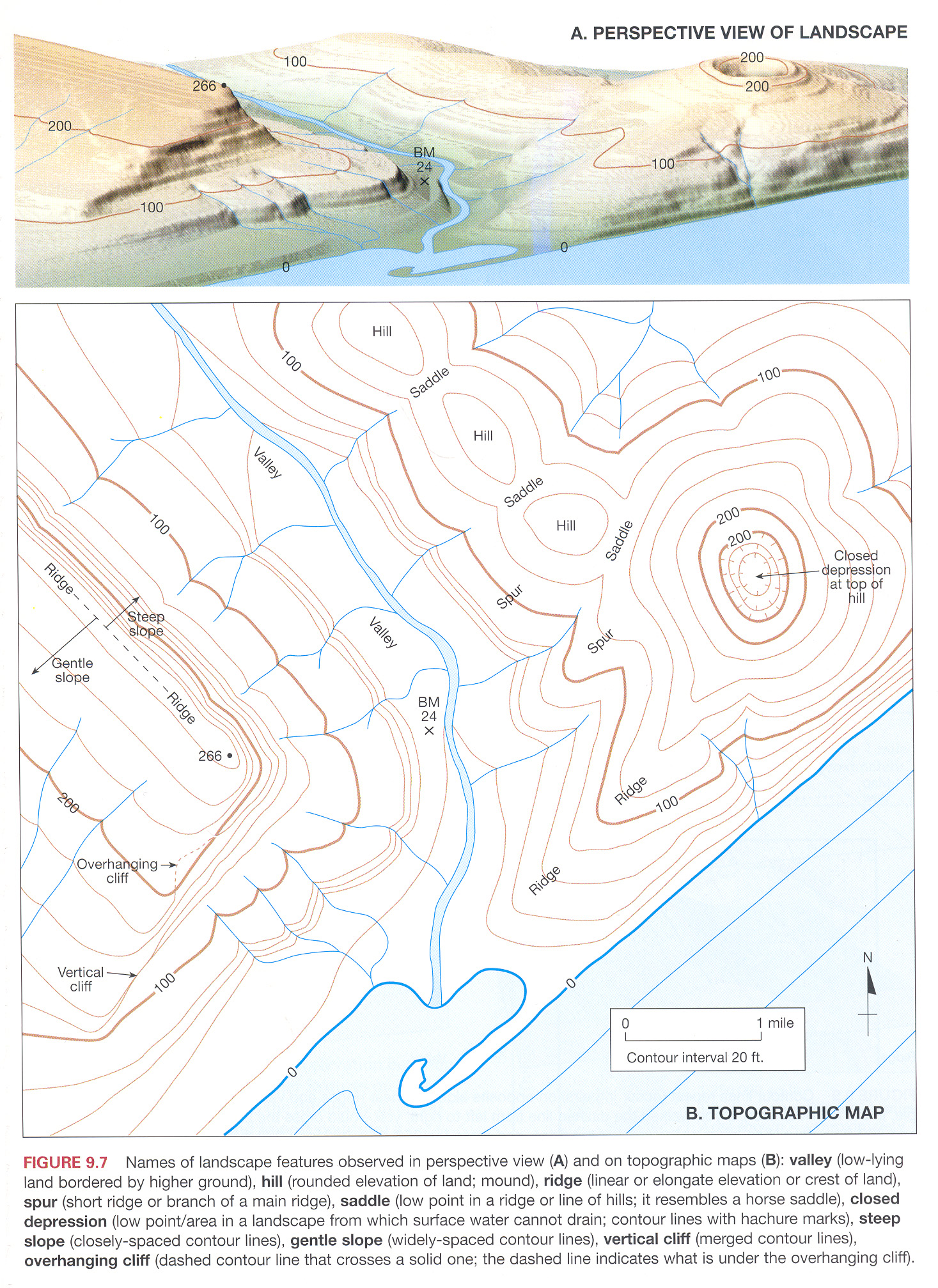 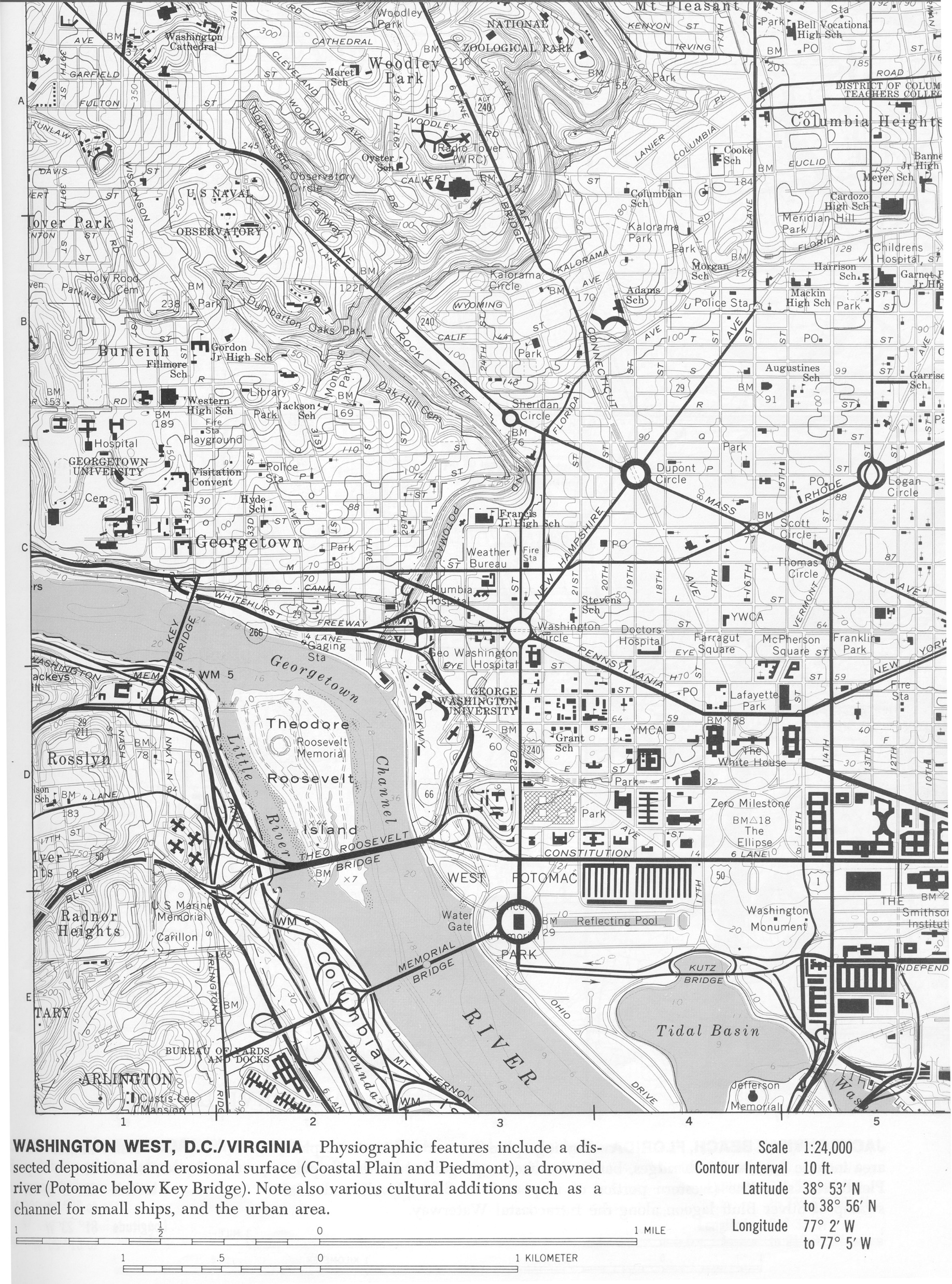 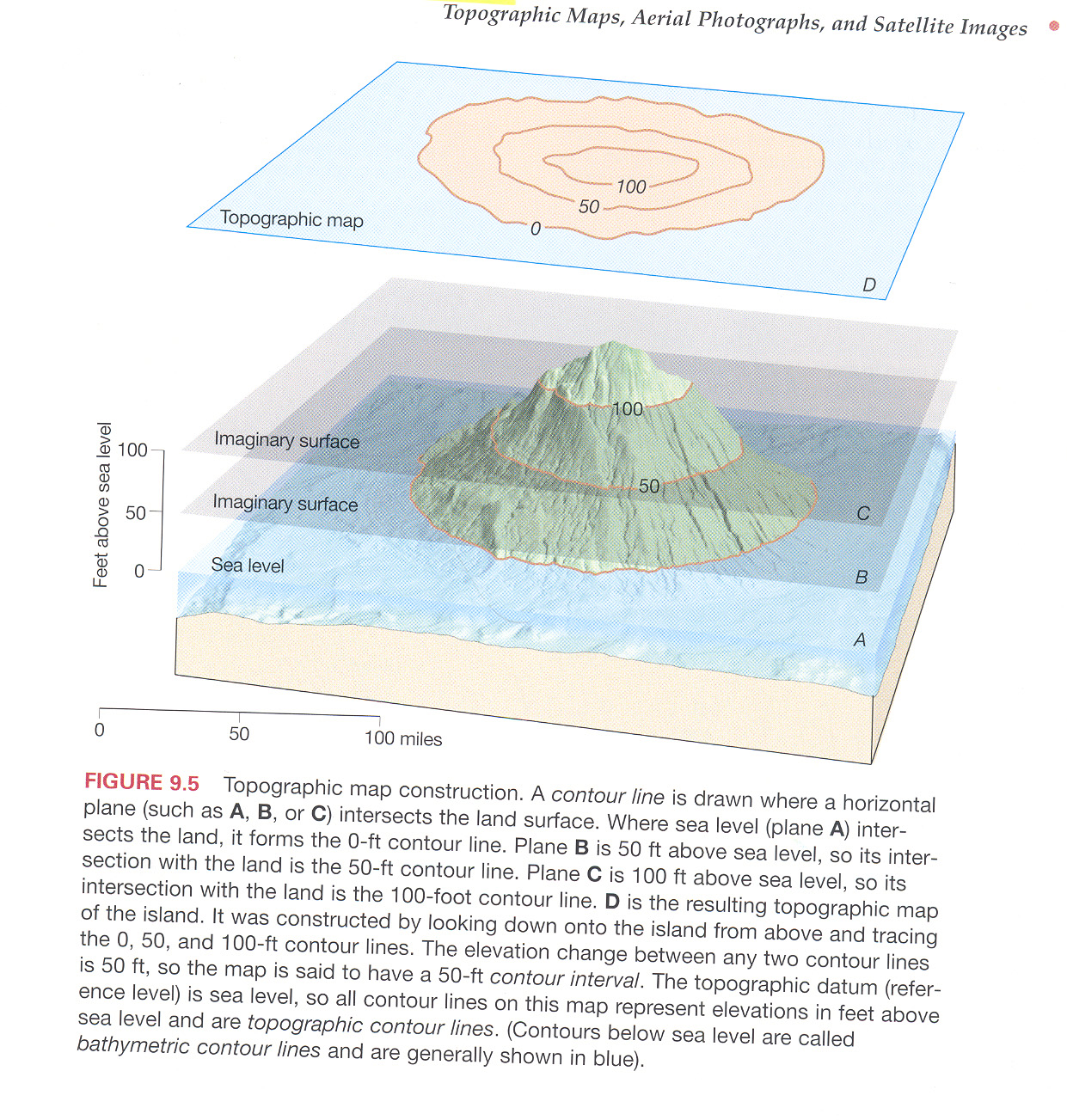 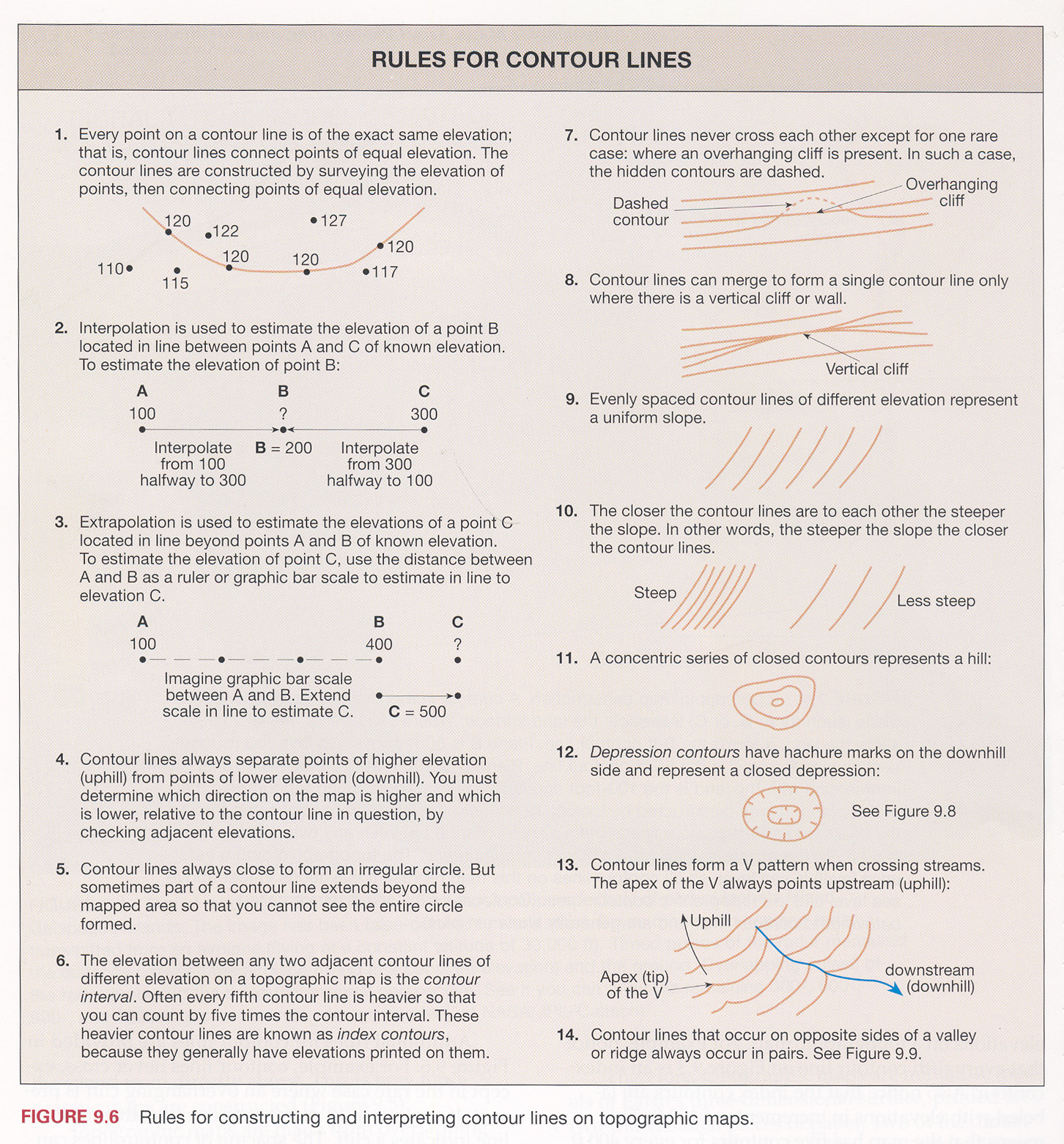 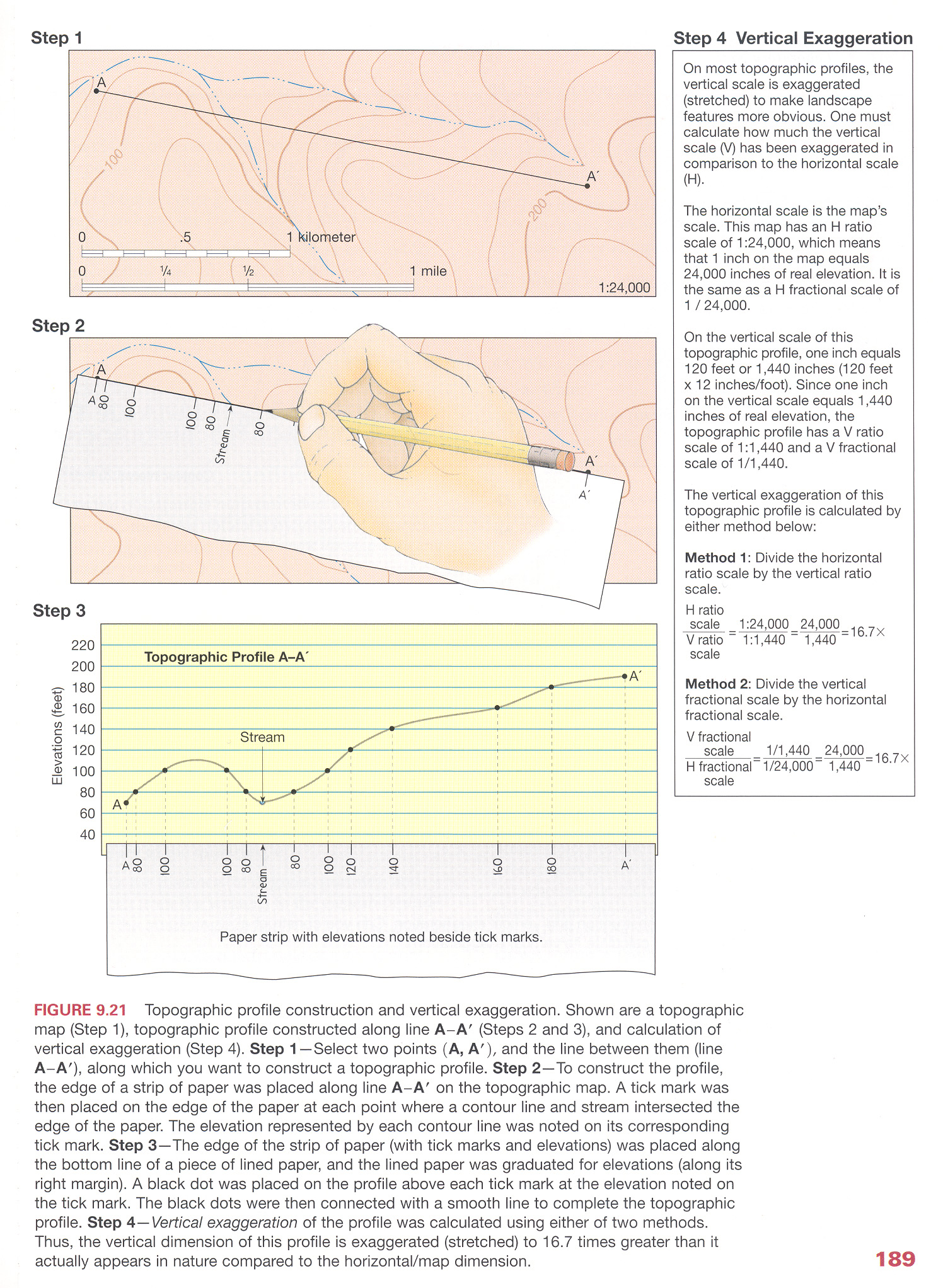 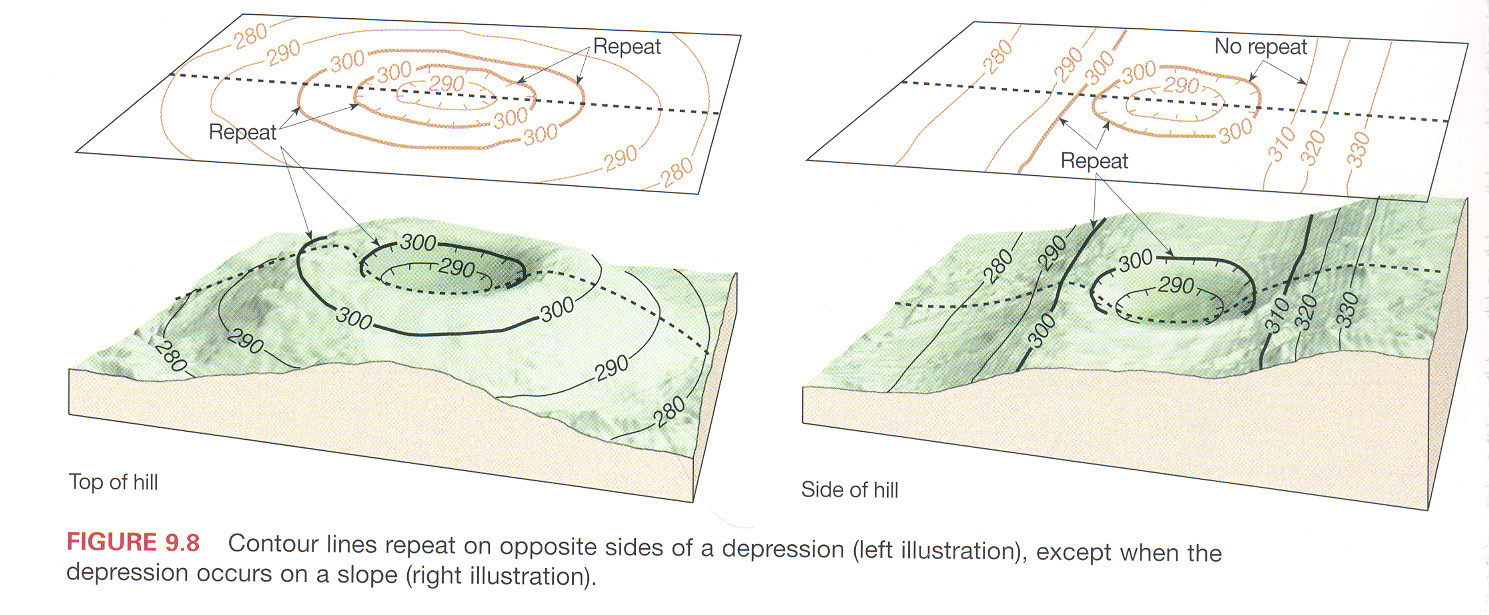 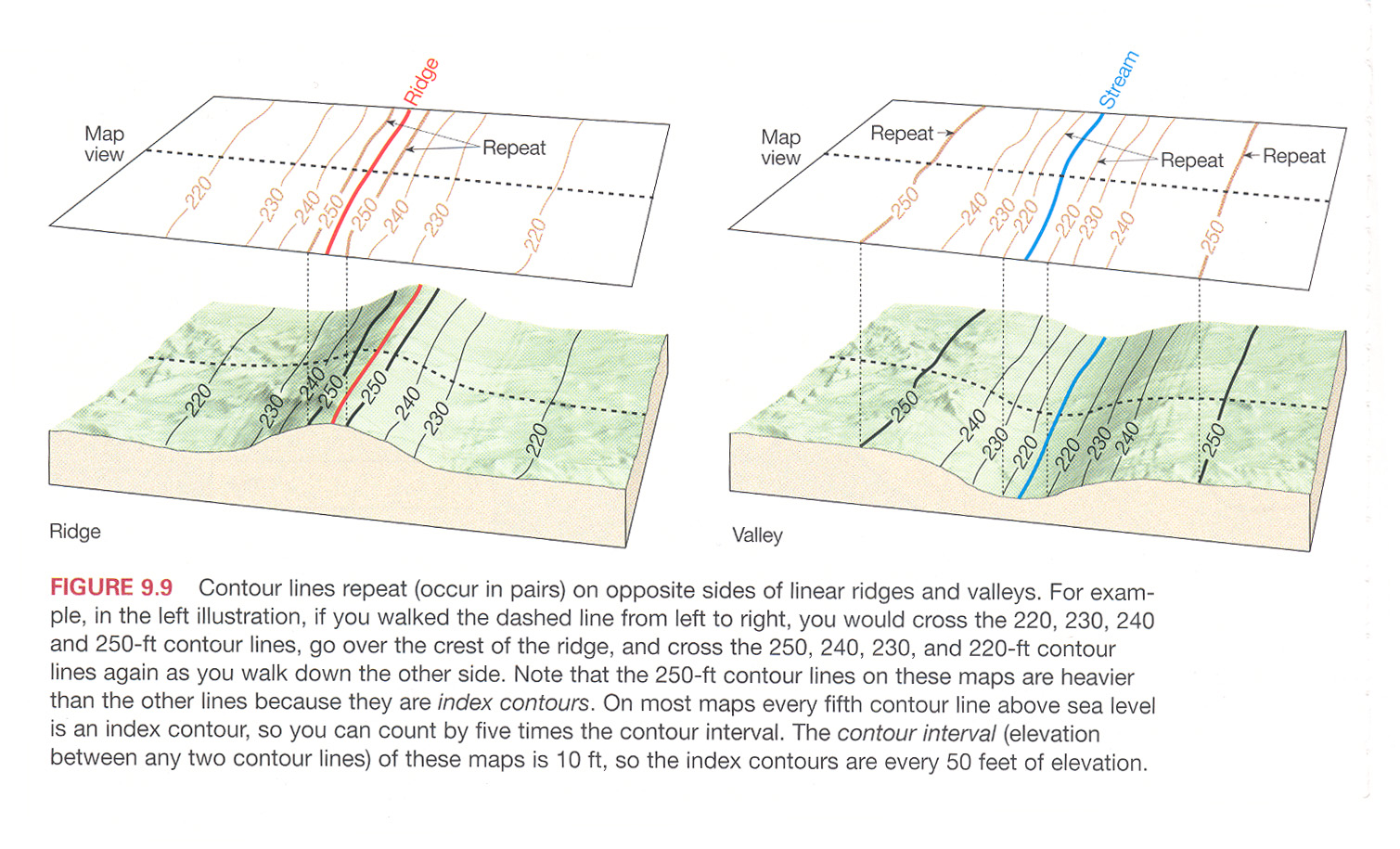 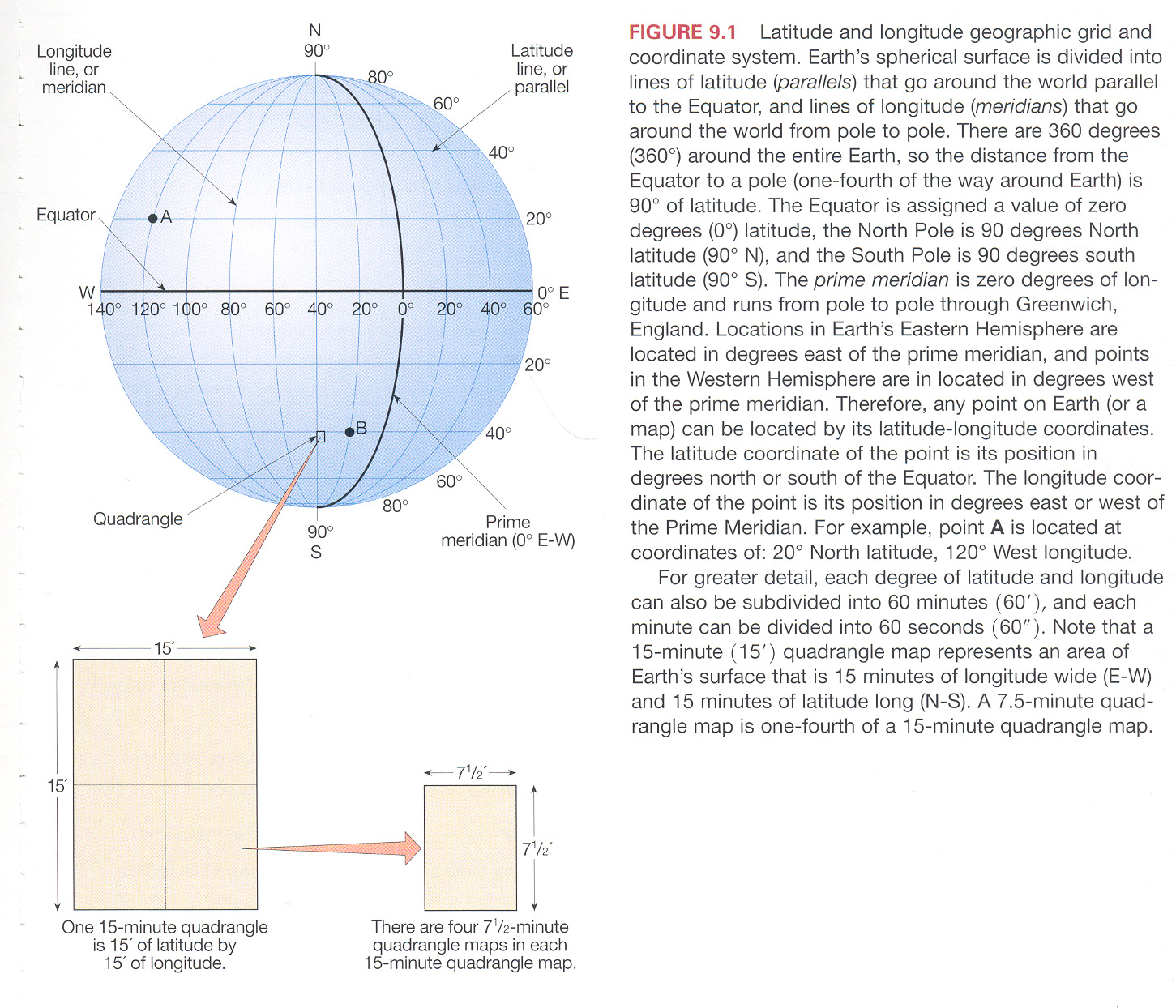 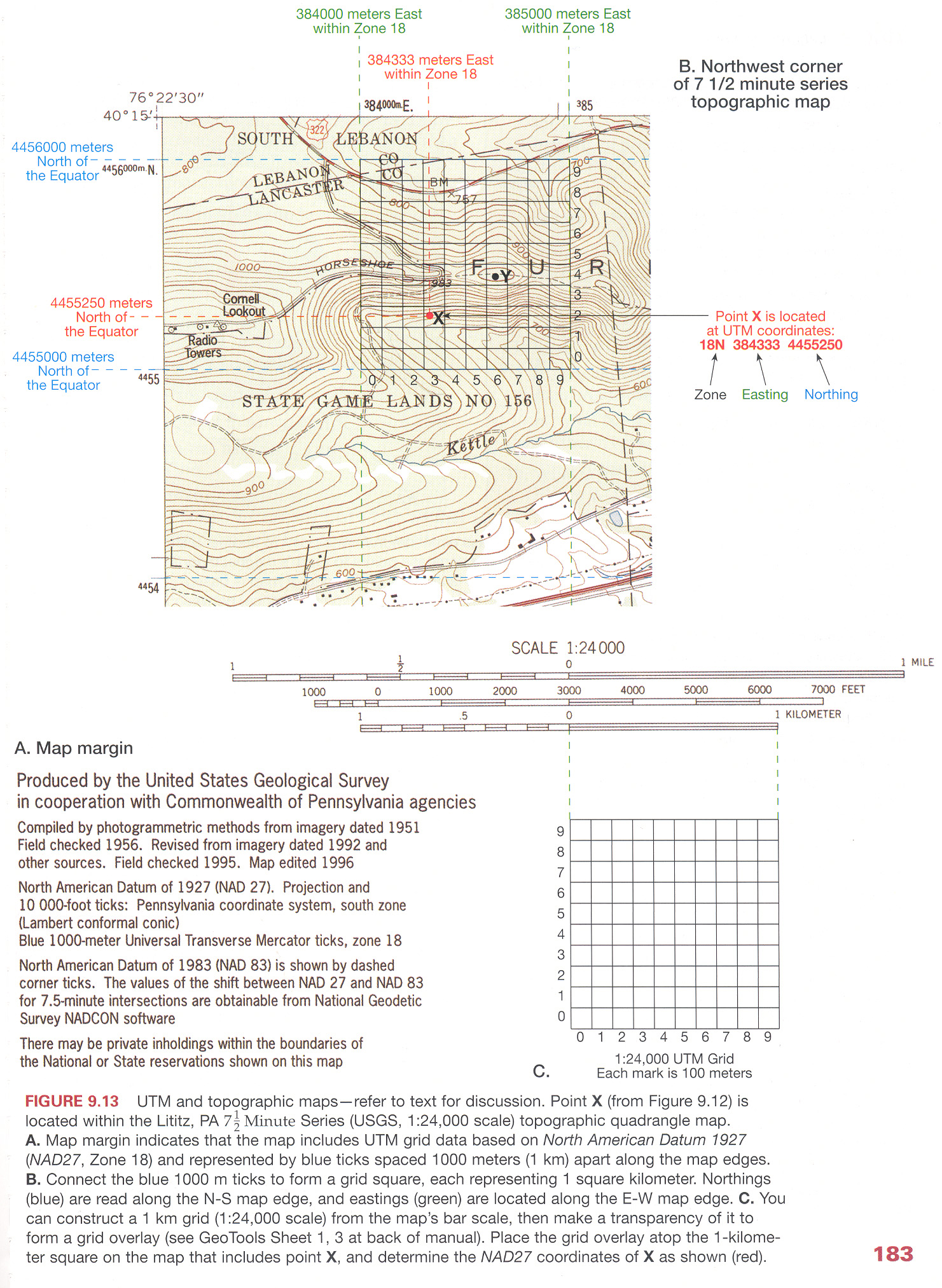 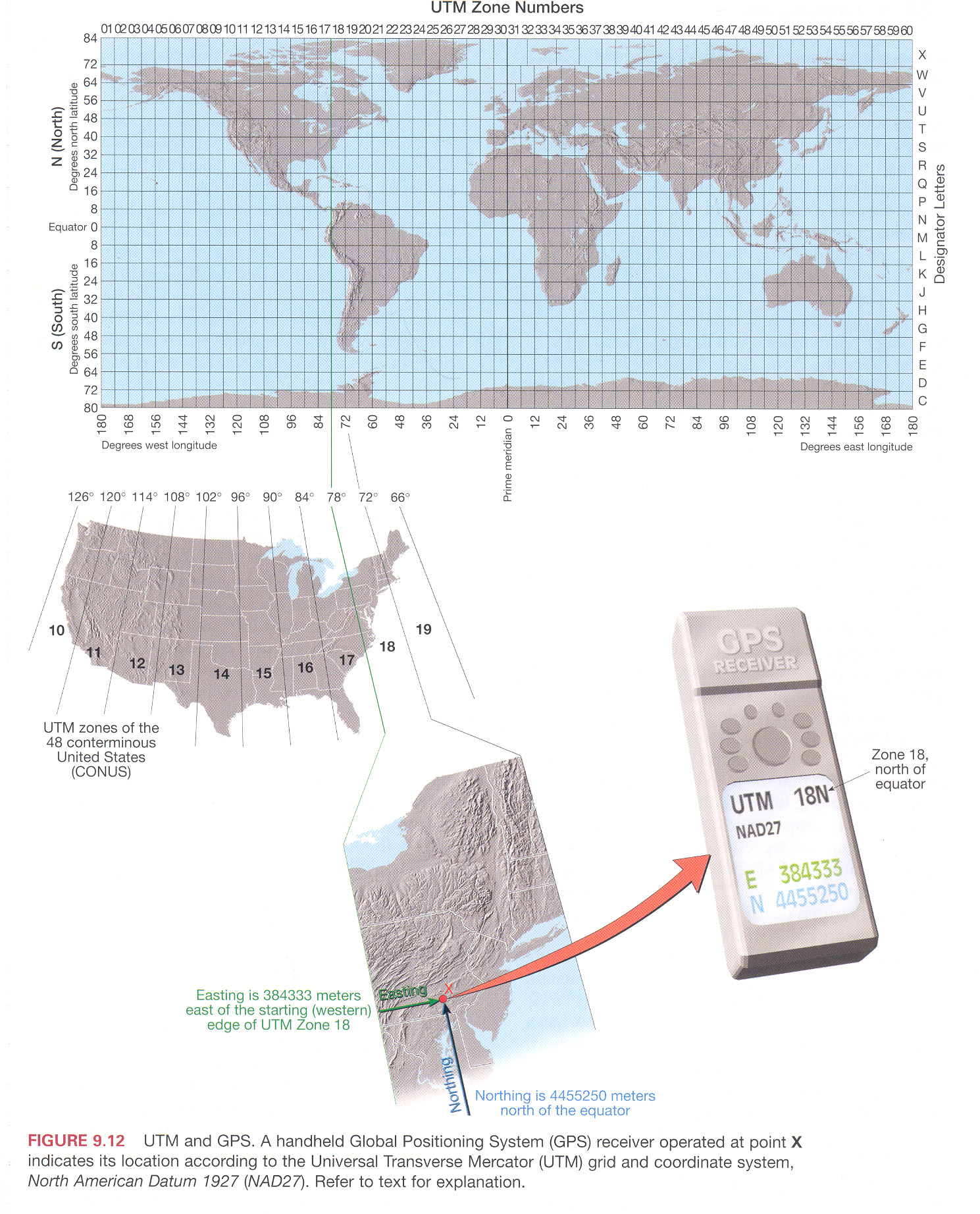 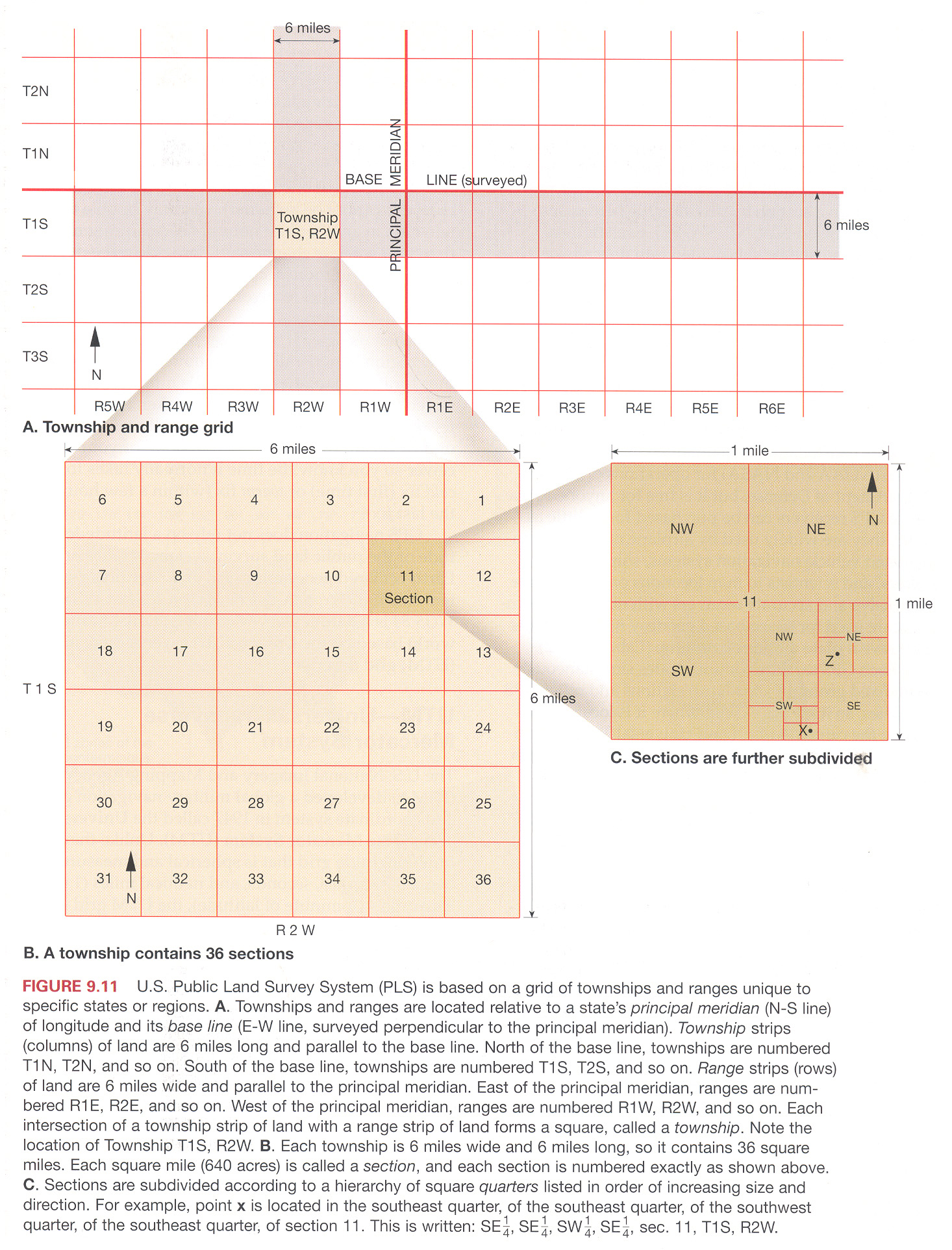 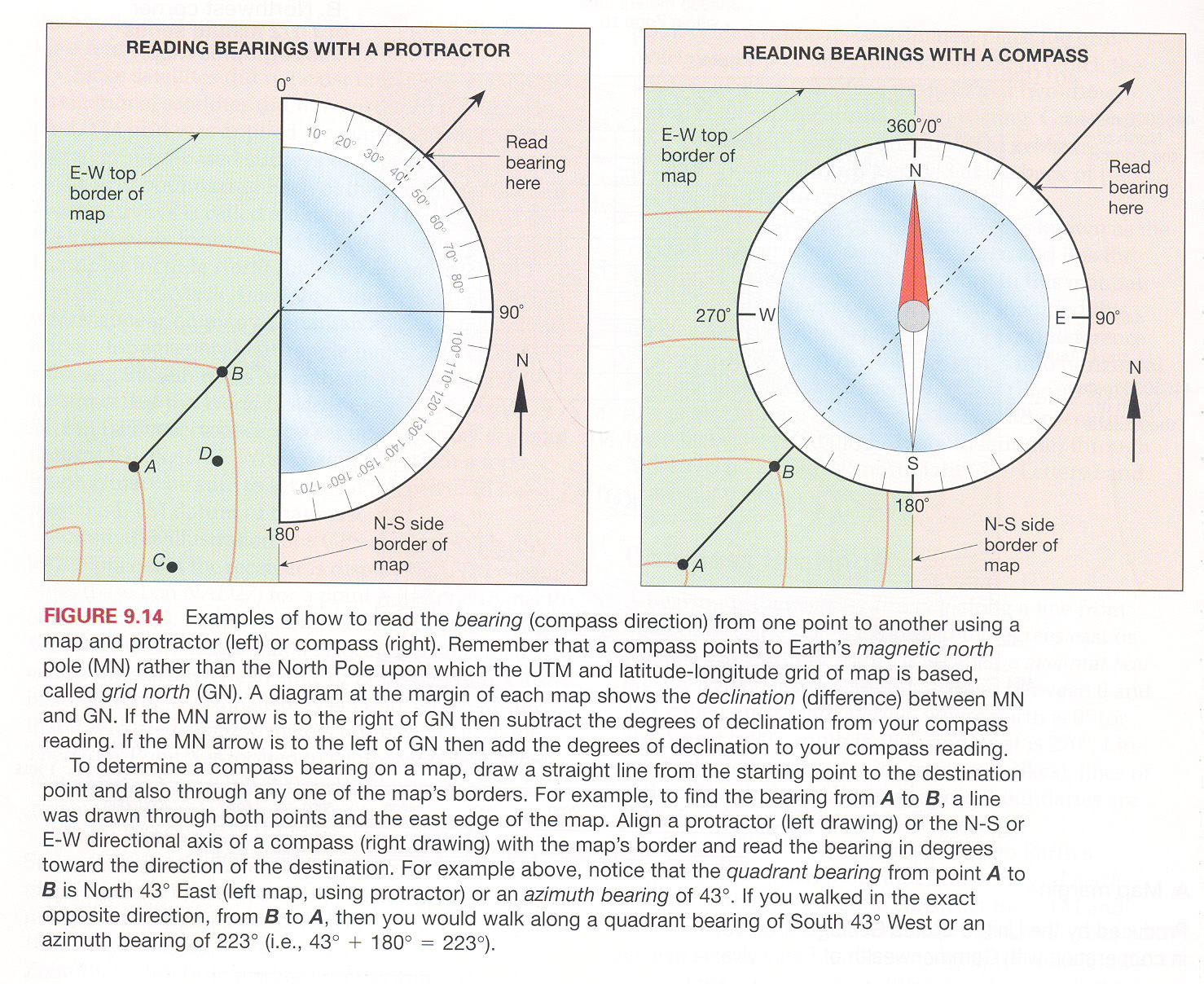